Успешная адаптация к детскому саду
Групповая консультация для родителей

Подготовил: педагог-психолог
Анохина М.Н
Что такое адаптация?
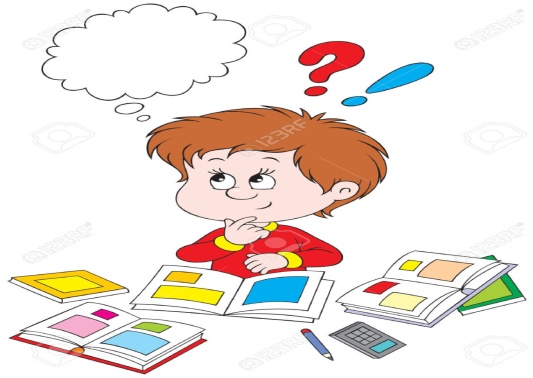 Адаптация – это реакция организма и психики ребенка на изменяющиеся условия окружающей среды.
Адаптация – это не пассивное приспособление,  а процесс выработки новых форм поведения для успешной жизнедеятельности в новых условиях и сохранение психофизического здоровья
Причины тяжелой адаптации
отсутствие в семьи режима, совпадающего с режимом детского сада;
наличие у ребенка своеобразных привычек;
несформированность элементарных культурно-гигиенических навыков;
отсутствие опыта общения с незнакомыми детьми и взрослыми.
Как помочь ребенку?
Расширяйте круг общения ребенка, помогите ему преодолеть страх перед незнакомыми людьми – обращайте внимание ребенка на действия и поведение посторонних людей, вызывайте положительное отношение к ним.
Играйте вместе в игрушки – показывайте сюжеты, вовлекайте ребенка в совместную игру.
Развивайте подражательность в поведении ребенка – полетаем, как птичка, пожужжим как пчелка, попрыгаем как зайчики
Учите обращаться к другому человеку, жалеть плачущего, делиться игрушкой, благодарить.
Не высказывайте вслух сожалений о том, что ребенку приходится посещать детский сад.
Приучайте к самообслуживанию, поощряйте попытки самостоятельных действий.
Почитайте на досуге!
Ю.Б. Гиппенрейтер. Общаться с ребенком Как?
И. Млодик. Книга для неидеальных родителей или Жизнь на свободную тему.
Л. Петрановская. Тайная опора.
К моменту поступления в детский сад ребенок должен уметь
Пользоваться ложкой.
Самостоятельно пить из кружки.
Самостоятельно садиться на стул.
Активно участвовать в умывании и одевании.
Сообщать взрослому о своих желаниях и потребностях.

Постоянно упражняйте ребенка в осваиваемых действиях, поощряйте его, давайте положительную оценку хотя бы за попытку выполнения!
Принципы общения с ребенком
Безусловно принимать ребенка.
Активно слушать его переживания и потребности.
Бывать вместе (читать, играть, заниматься).
Поддерживать успехи.
Использовать приветливые фразы в повседневном общении.
Помогать, когда просят.
Обнимать своего малыша не менее 8 раз в день.